МБОУ «СОШ с. Беной-Ведено Ножай- Юртовского района»
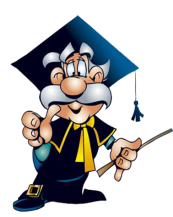 Исследовательский проект
«Топонимы села Беной-Ведено»
Авторы: Хасханова Раяна,  Хатаева Кесира, Зунибаева Залина, учащиеся 8 класса 

Консультант: 
Загария Ирина Владимировна ,  учитель географии
АКТУАЛЬНОСТЬ И ВАЖНОСТЬ ДАННОЙ  ПРОБЛЕМЫ  ДЛЯ СЕЛА, РАЙОНА, ГОРОДА, РЕГИОНА.
Актуальность данной работы  заключается в приобщении учащихся школы, педагогов, односельчан к изучению географических названий родного края, воспитании любви к нему,  почитании памяти предков.
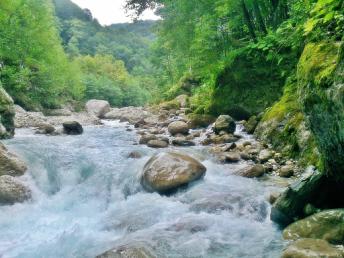 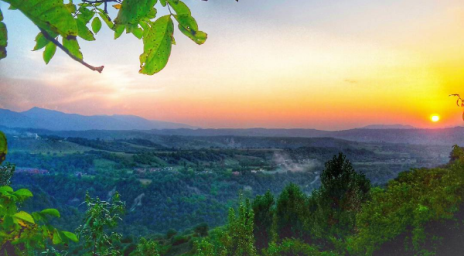 [Speaker Notes: Беной-Ведено]
II. СБОР И АНАЛИЗ РАЗНОПЛАНОВОЙ ИНФОРМАЦИИ ПО
 ИЗБРАННОЙ ПРОБЛЕМЕ.
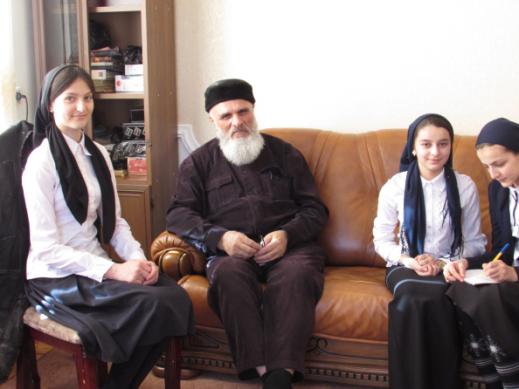 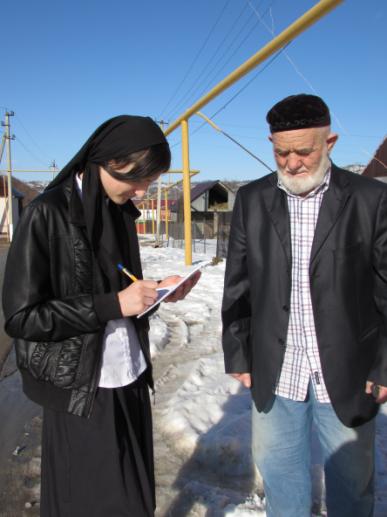 Встреча со старожилами
с. Беной-Ведено
Результаты социологического 
опроса
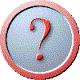 Анализ топонимов села Беной – Ведено и его окрестностей
3
6
7
36
13
[Speaker Notes: Анализ топонимов с. Беной-Ведено и его окрестностей]
Работа со словарями
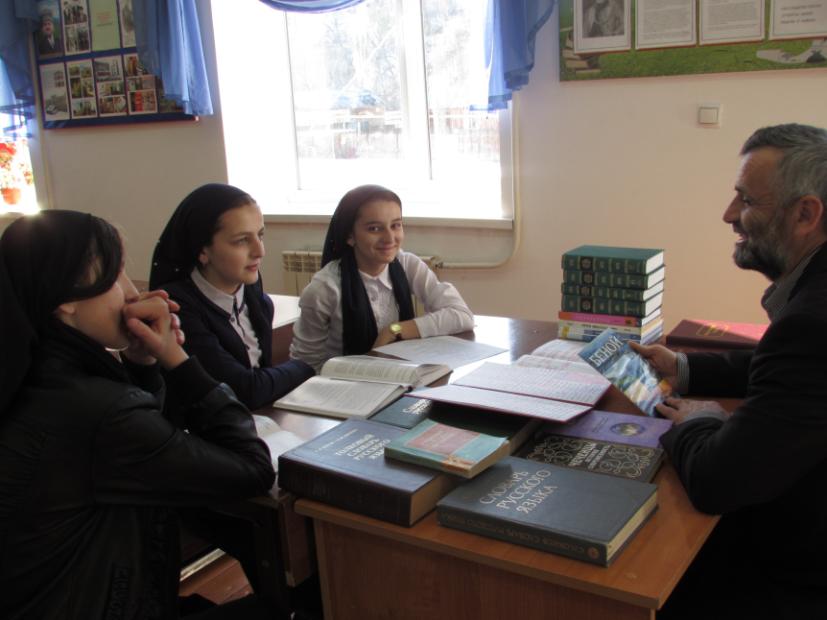 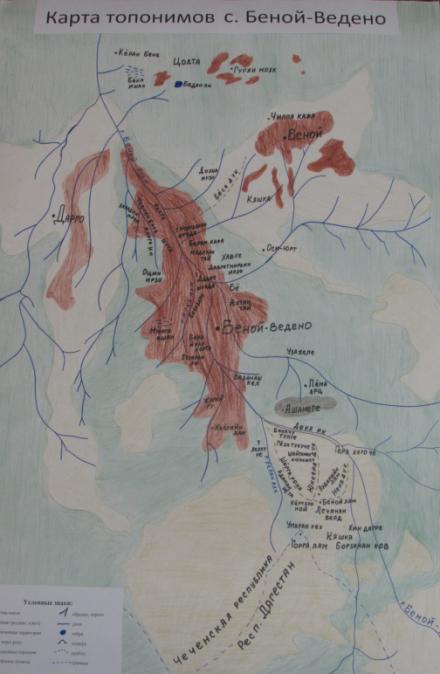 Результат работы
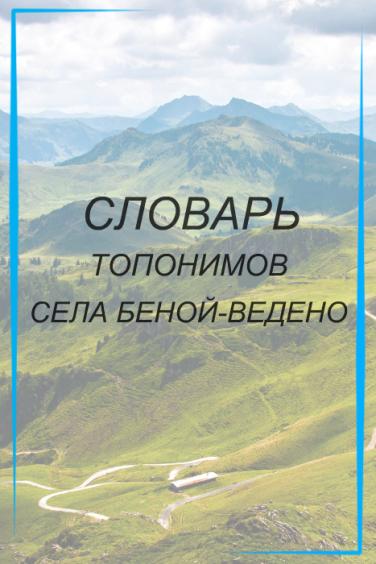 III. ПРОГРАММА ДЕЙСТВИЙ, КОТОРЫЕ ПРЕДЛАГАЕТСЯ ОСУЩЕСТВИТЬ В ХОДЕ РАЗРАБОТКИ ЭТОГО ПРОЕКТА.
Подготовительный этап.
- подготовка необходимых печатных материалов: памятки по работе со справочной литературой, поиску информации в сети Интернет и сохранению информационных объектов на внешние носители;
- проведение социологического опроса, встреч со старожилами села; 
- создание картотеки топонимов с. Беной-Ведено.
Основной этап.
- работа со словарями;
- поиск и выборка информации из Интернета;
-изучение физической карты Ножай-Юртовского района с целью ознакомления с названиями населенных пунктов нашего края; 
- анализ специальной литературы, выборка информации;
- составление карты топонимов с. Беной-Ведено;
- составление словаря топонимов с. Беной-Ведено.
.
Заключительный этап.

- обсуждение результатов работы по проекту;
- подготовка доклада, творческой презентации;
-защита проекта на школьной научно-практической
 конференции;
защита проекта в рамках Республиканского 
конкурса социальных проектов.
IV. ОСУЩЕСТВЛЕНИЕ ДЕЯТЕЛЬНОСТИ ПО РЕАЛИЗАЦИИ ДАННОГО ПРОЕКТА, ВКЛЮЧАЯ СТРАТЕГИЮ РАЗВИТИЯ.
.
Проект «Топонимы села Беной-Ведено» носит долгосрочный характер. 
В данное время ведется работа по сбору фотографий собранных топонимов для их включения в топонимический словарь.
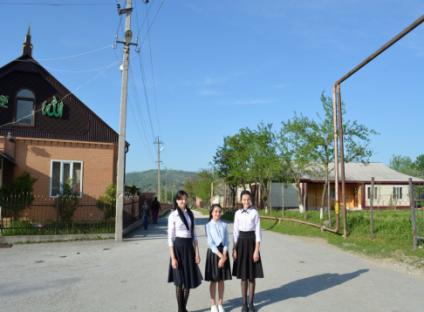 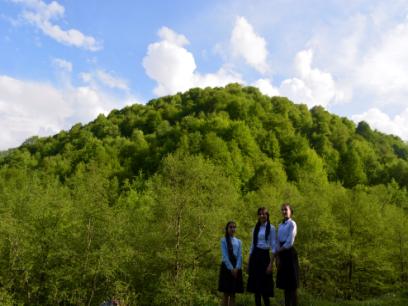